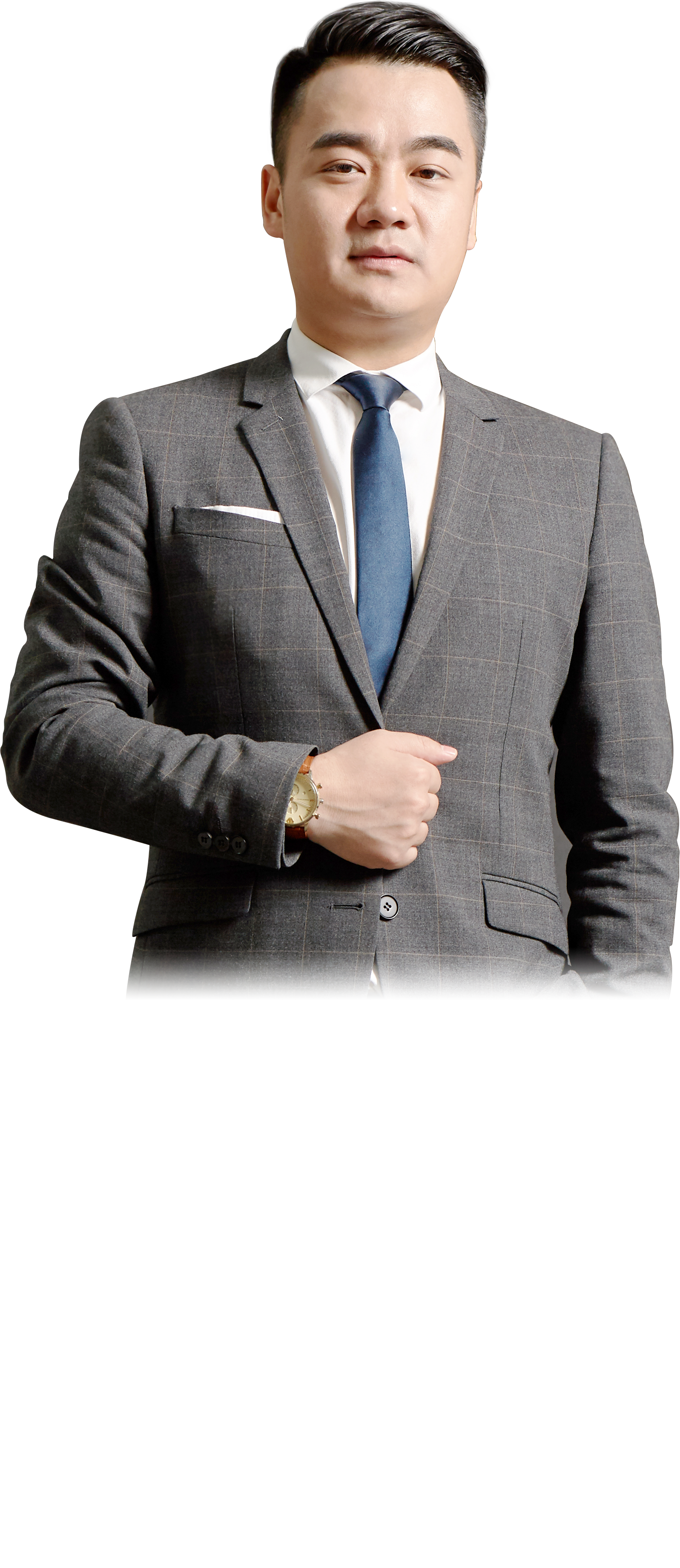 政策底和市场底
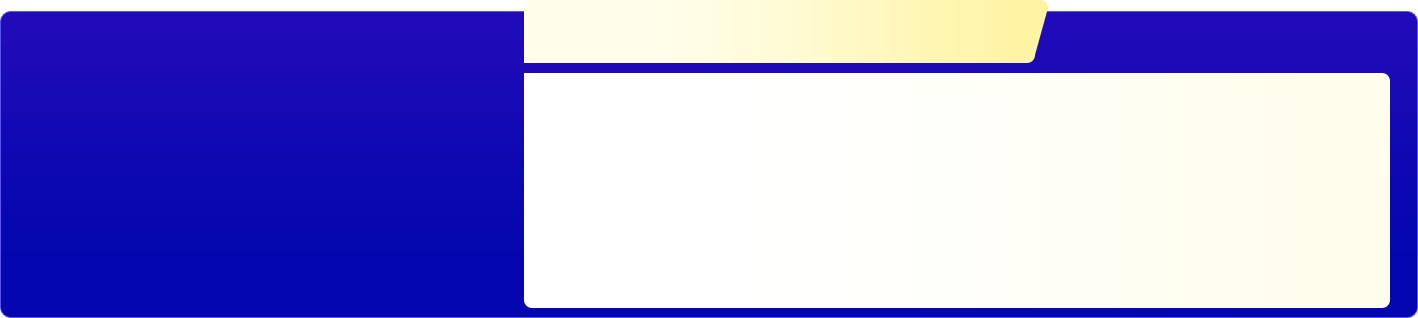 王延龙 | 执业编号:A1120615060002
·
经传多赢资深投顾
·
长期从事金融服务行业，擅长把握市场节奏、筹码理论、热点跟踪及板块分析和龙头晋级、淘汰、卡位等细节判断。独创盈利模式《钝化转势法》、《分金弱转强》、《一眼看高点》等，深受广大股民用户的认可。
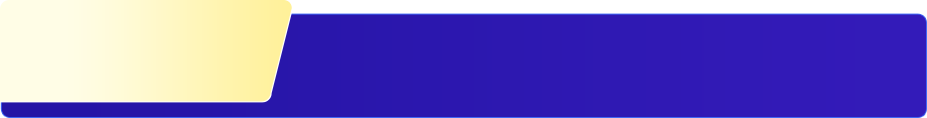 第一章
回看振兴牛
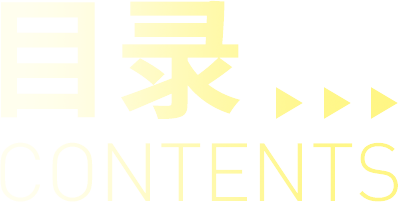 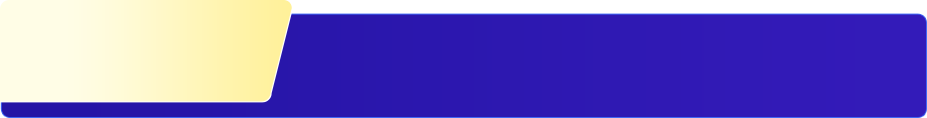 第二章
历史的政策底
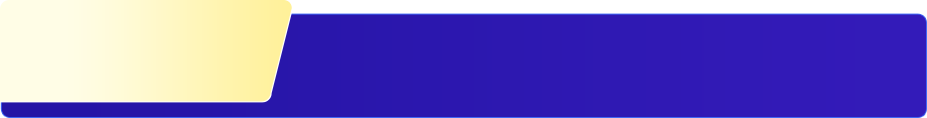 第三章
市场规律引发的预判
PART 01
回看振兴牛
回看振兴牛
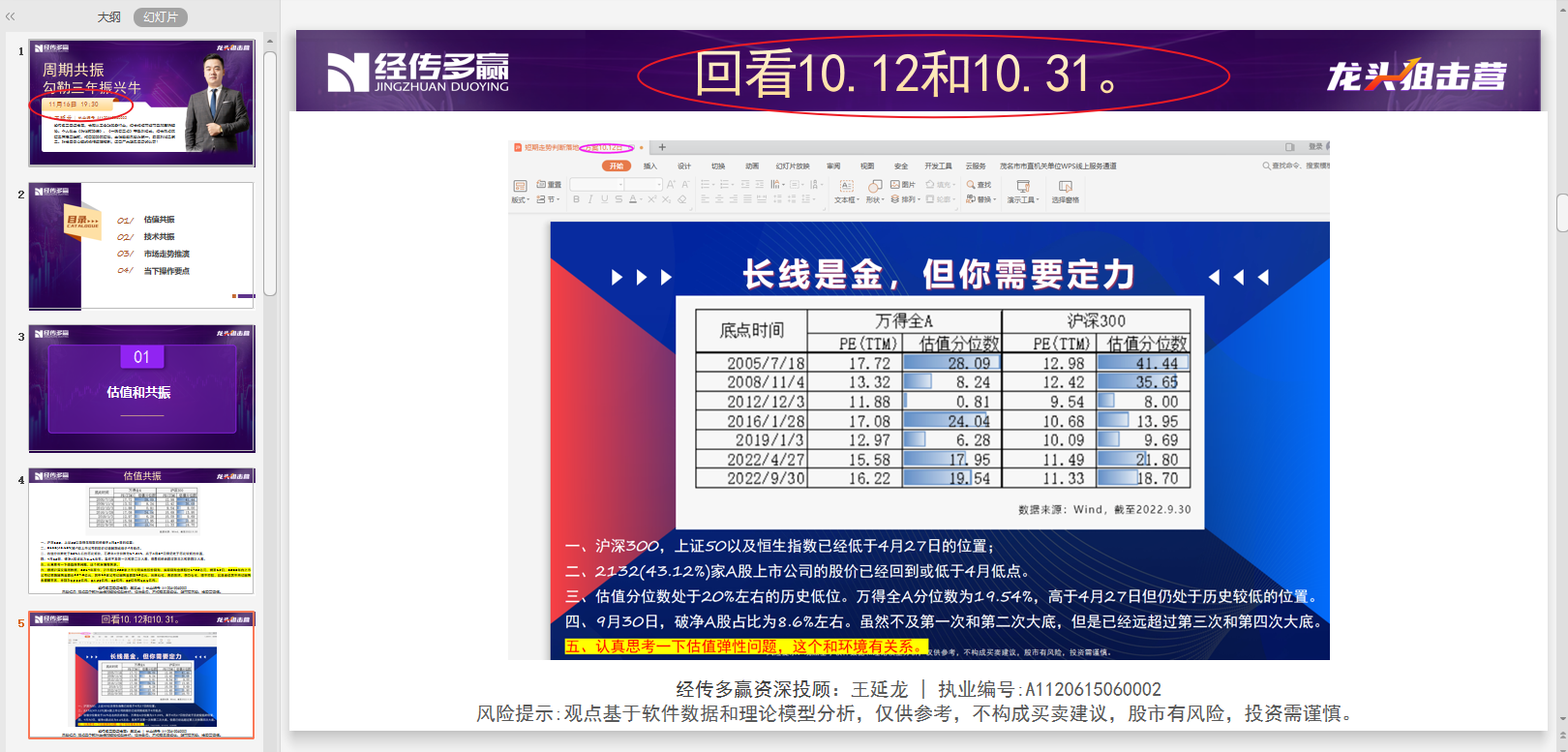 假设这里是三浪，你要找的是最近的低点
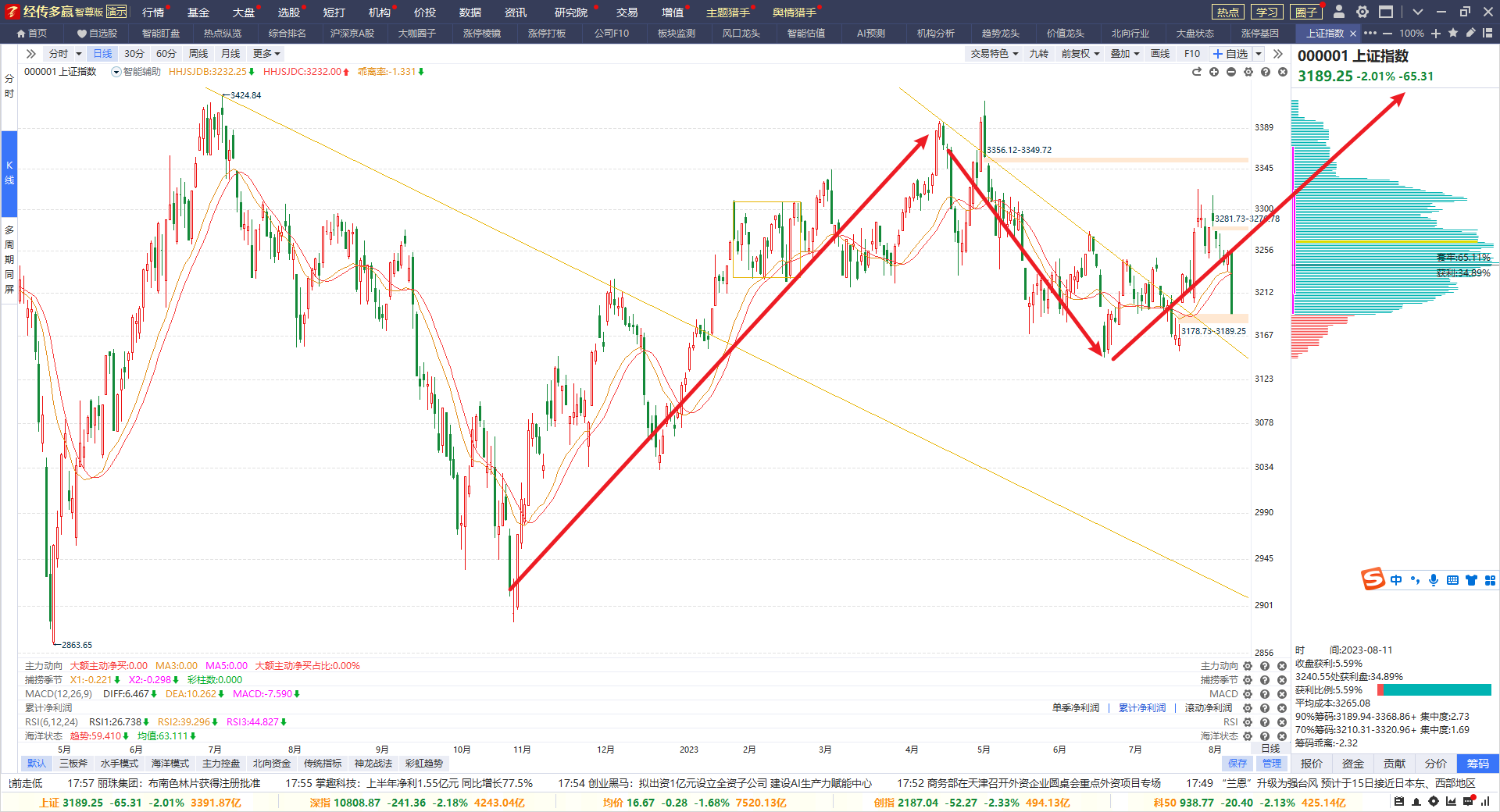 PART 02
历史的政策底
政策底出现
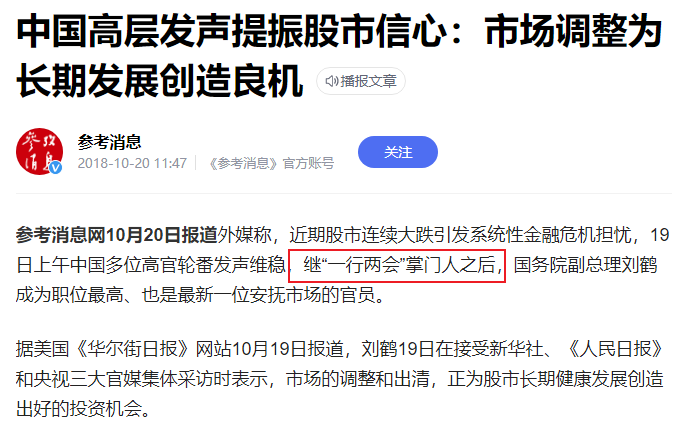 后续下探市场底
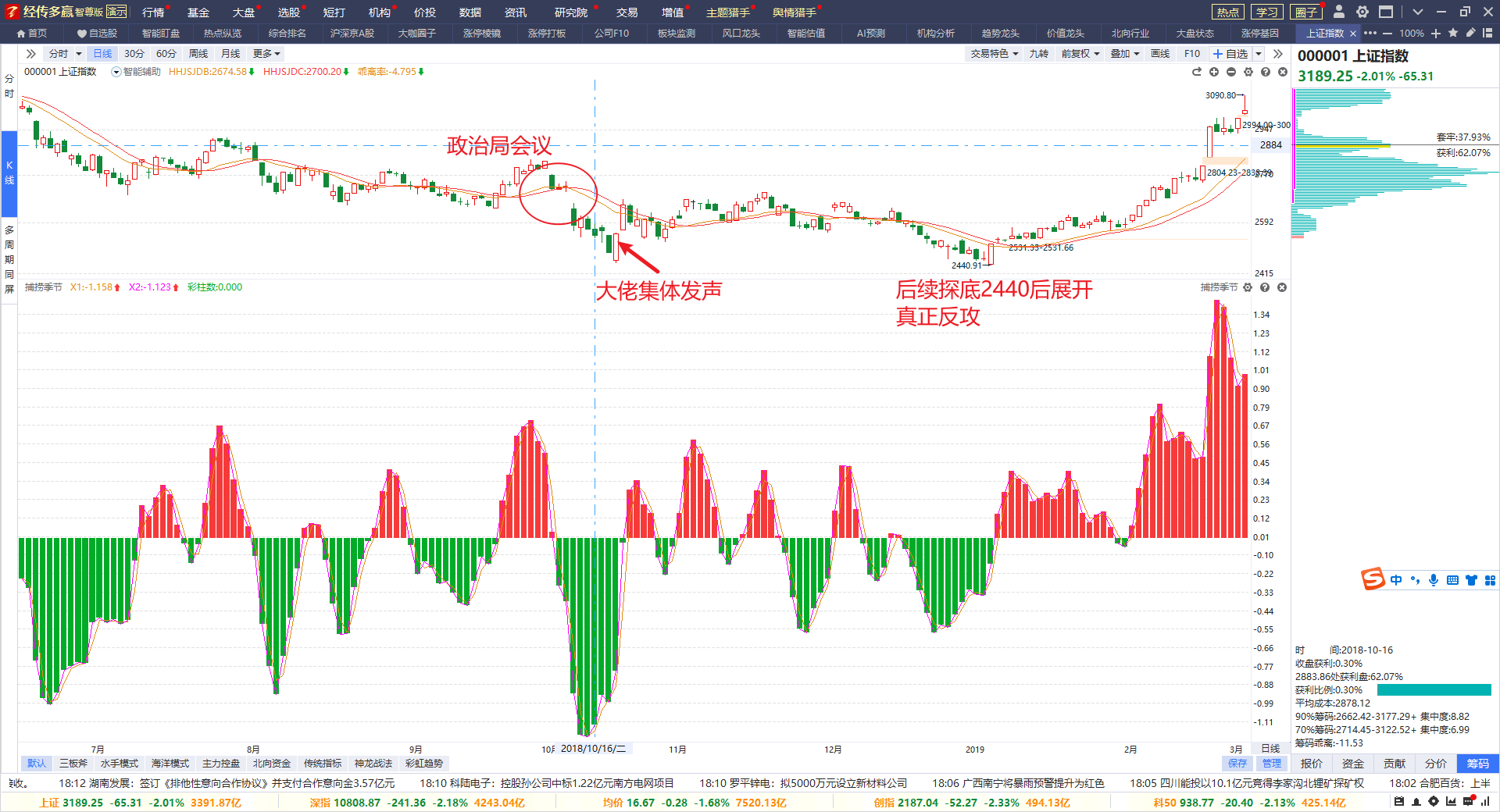 天时地利人和新契机
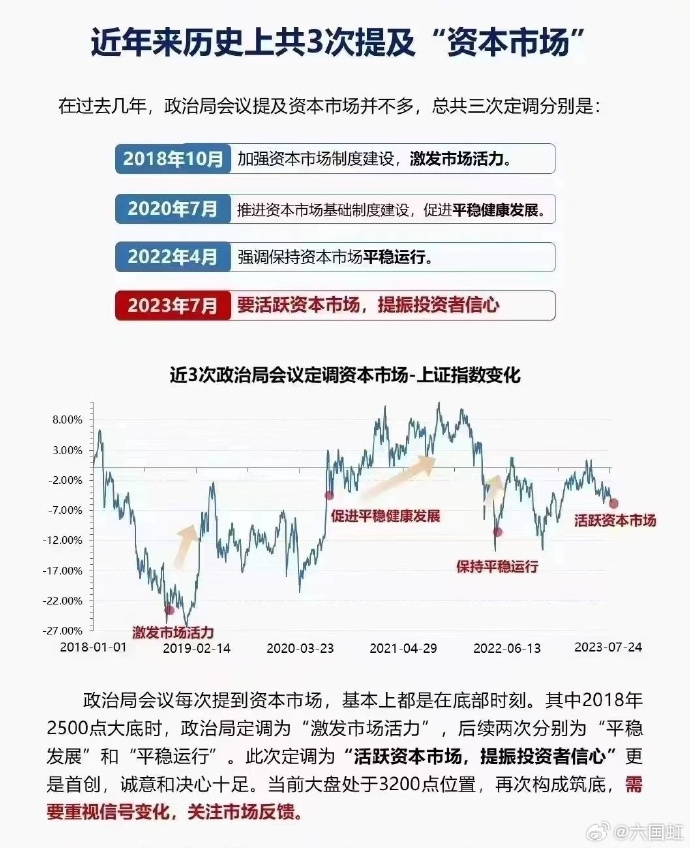 天时：除上证50外，技术形态的底部区域。
地利：政治局会议呵护资本市场。
人和：地量见地价。
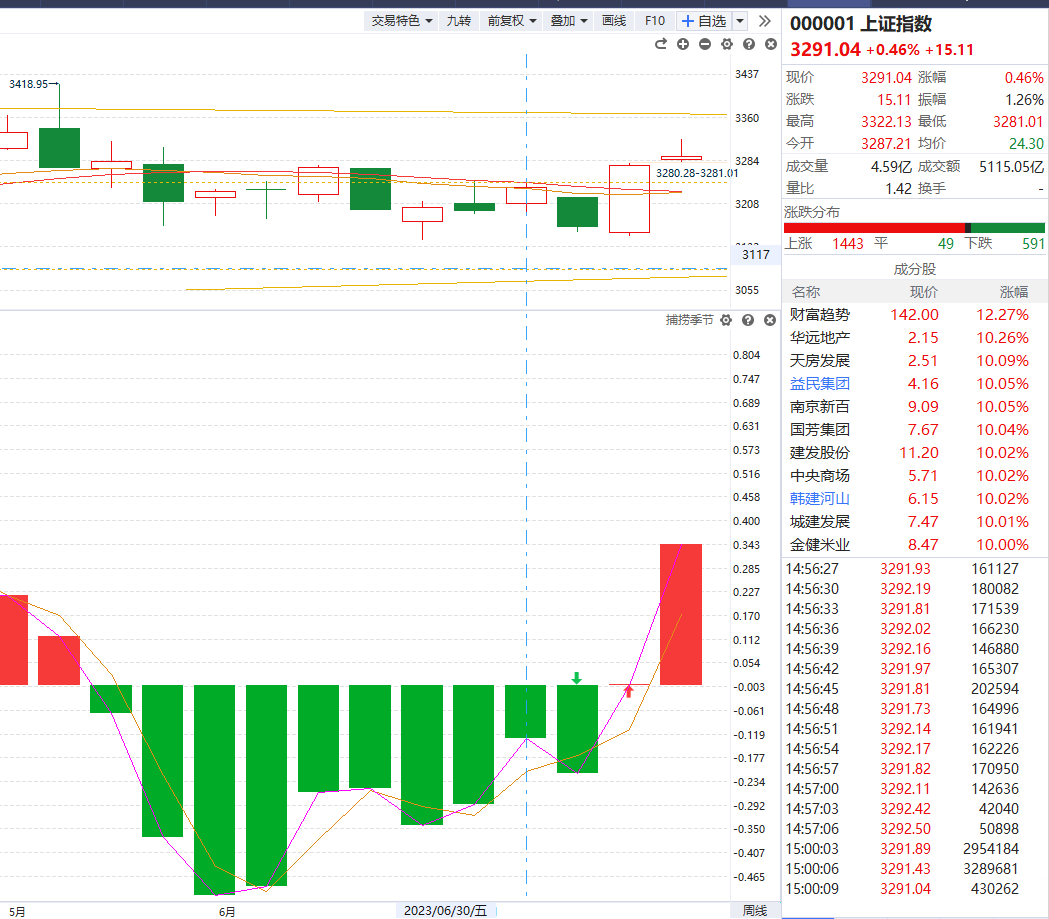 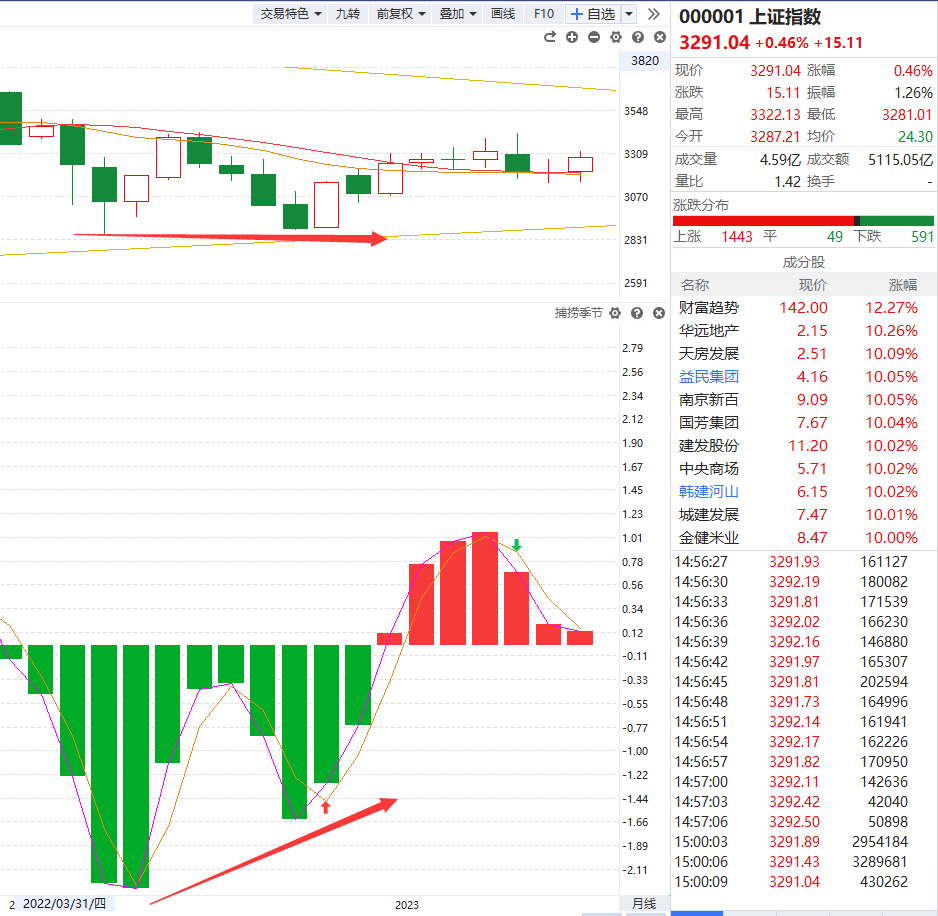 上证50
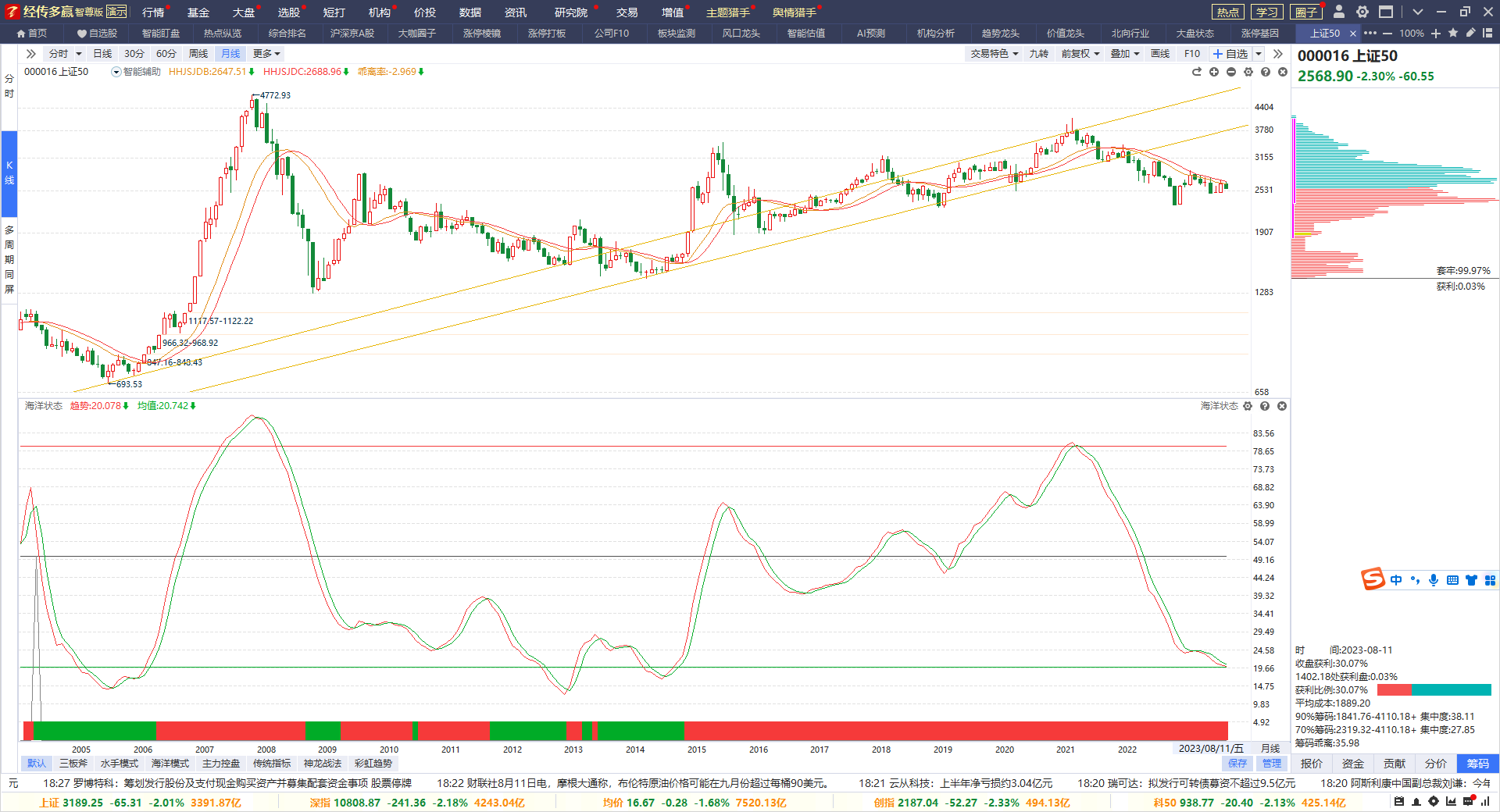 月线即将入水。水下运行周期更多的是煎熬阶段。别人恐慌我贪婪。
创业板
月线如果继续走弱，即将入水。前两次创业板水下金叉均走出大行情。

周线已经处于水下并且已经生成金叉。

周线macd连续构筑底背离金叉。上一次macd底背离是17年，18年去杠杆和股权质押修复后迎来报复性修复。在上一次创业板的最低点585的位置。

沪指2019年是月线和周线共振的水下金叉，然后见到为期四年的最低点2440.
创业板如果继续下跌就可以见到共振的水下和水下金叉。
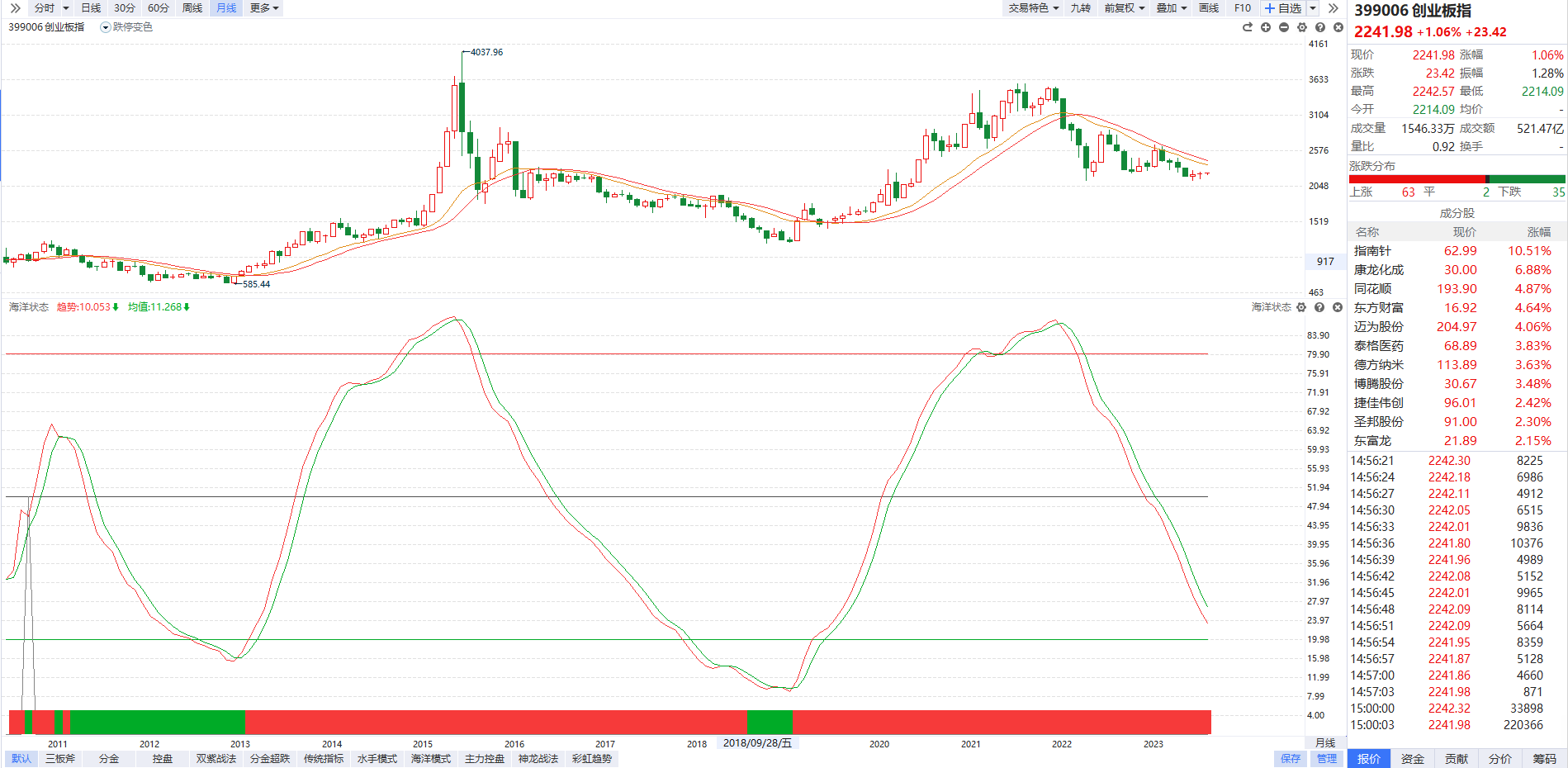 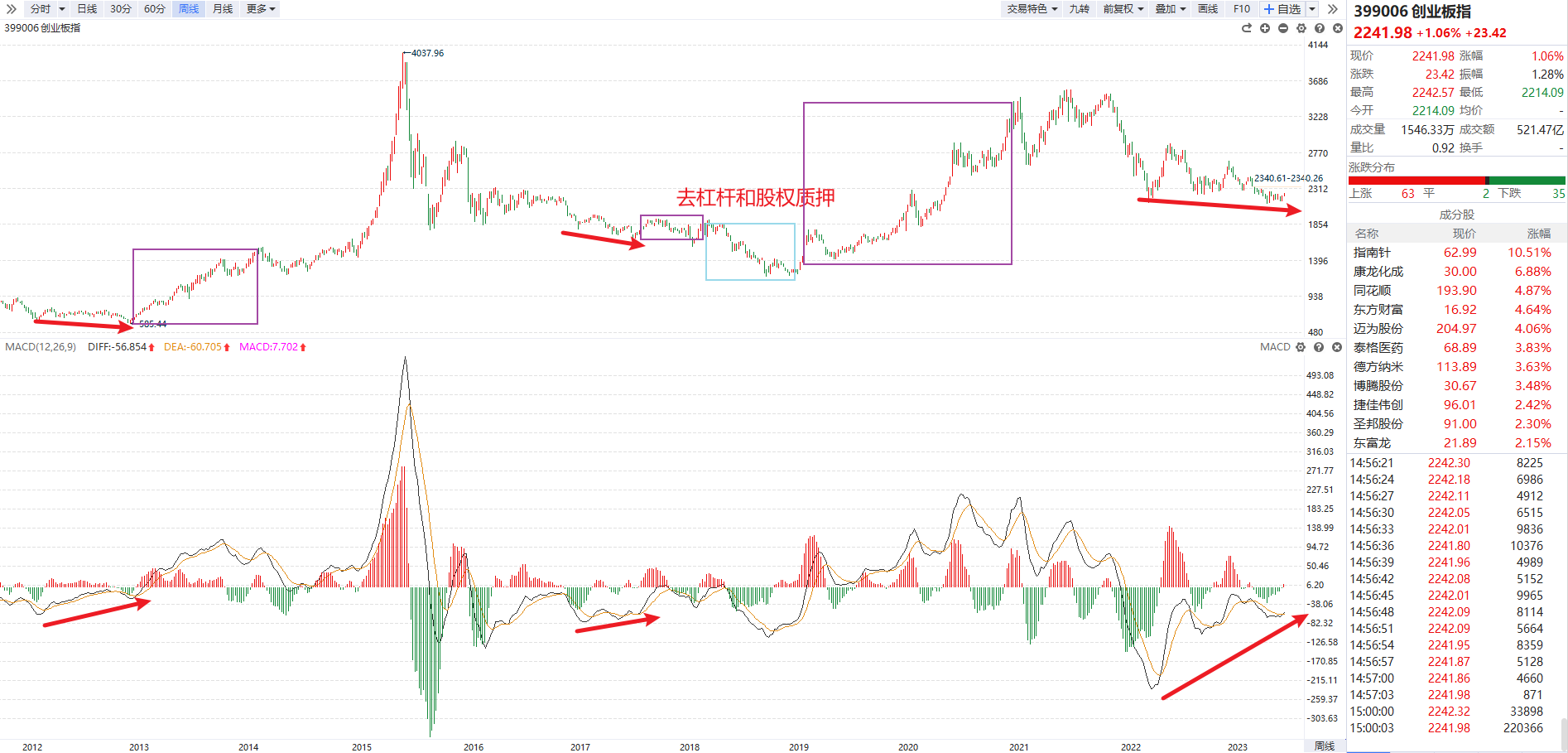 PART 03
市场规律引发的预判
未来行情主旋律：注册制下的主题牛
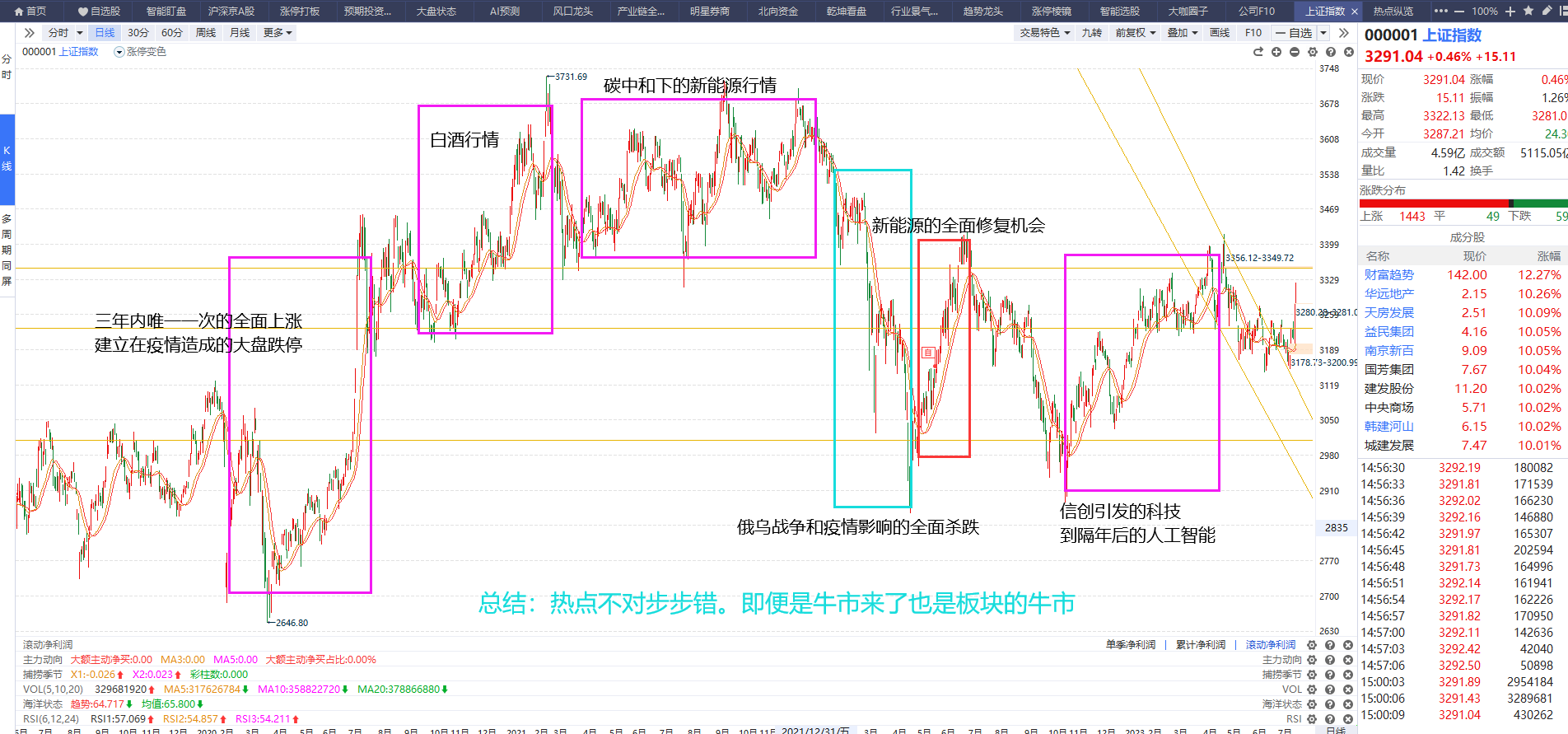 每一轮低点的估值修复
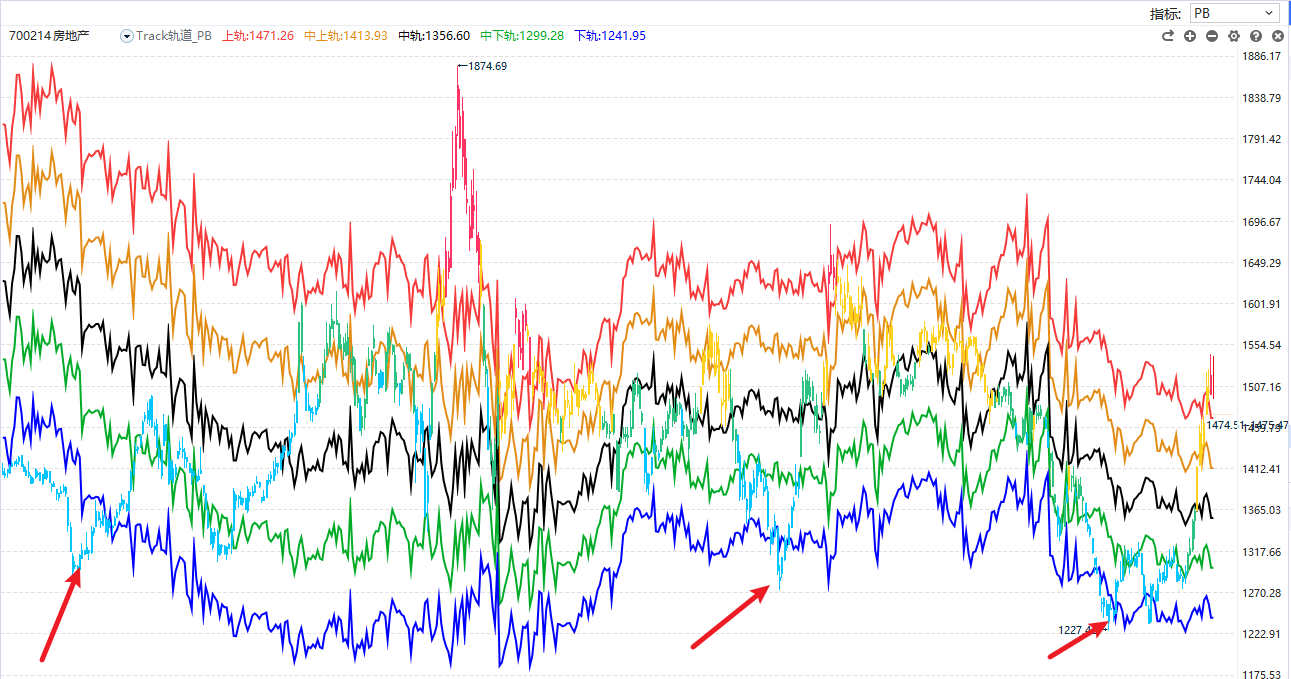 眼下智能估值对有色和医药的逻辑
中长线需要的是定力
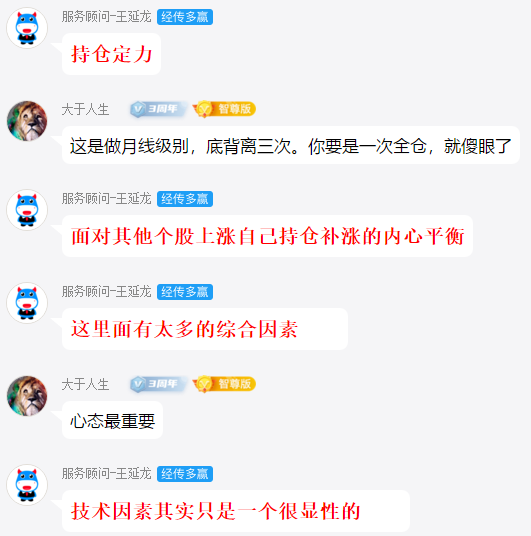 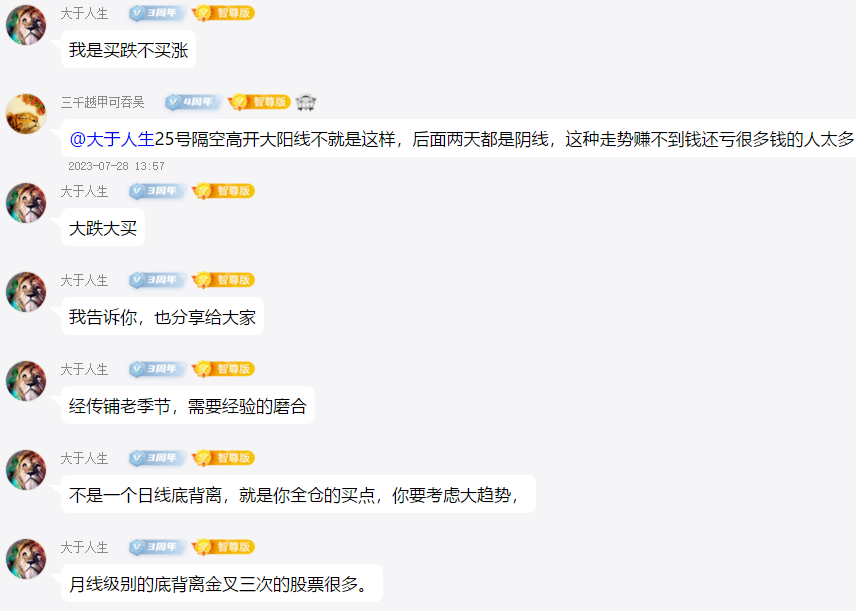 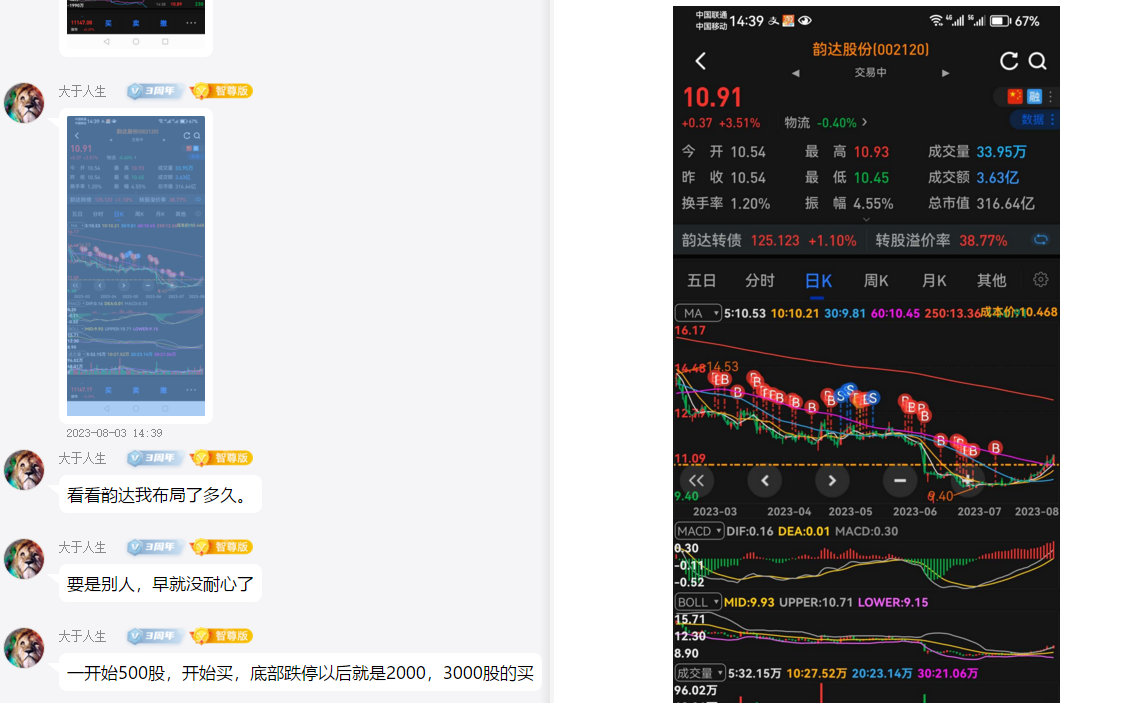 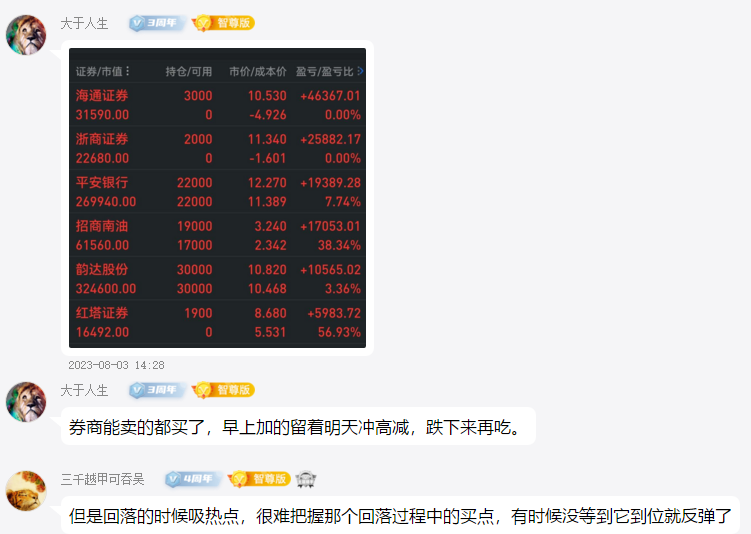 个别情况不代表普遍实际收益率，过往收益亦不代表未来收益承诺。市场有风险，投资需谨慎。
短线规律
极致的热点，达到偏离值很远，然后进入到极致的调整中。

先手吃肉被市场体现的淋漓尽致。如果没有中期持仓的定力，那么就要有辨别和跟上短期热点以及捕捉热点龙头的能力。
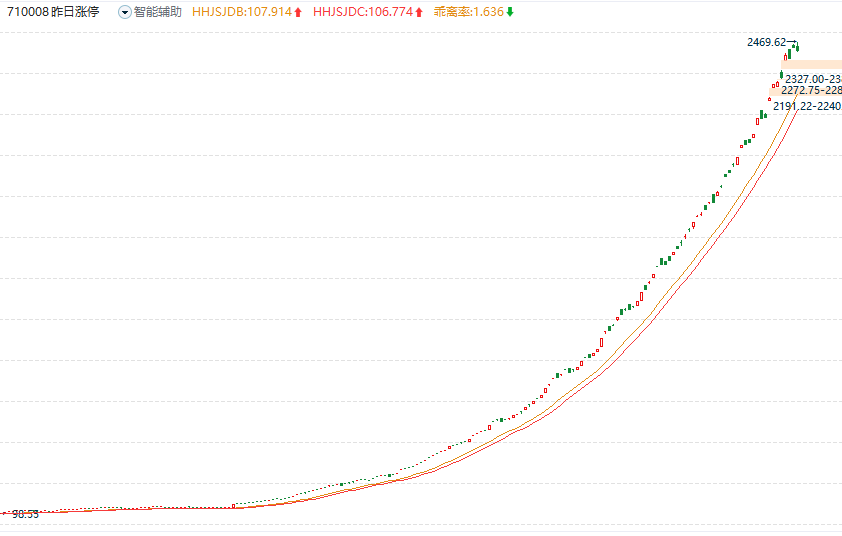 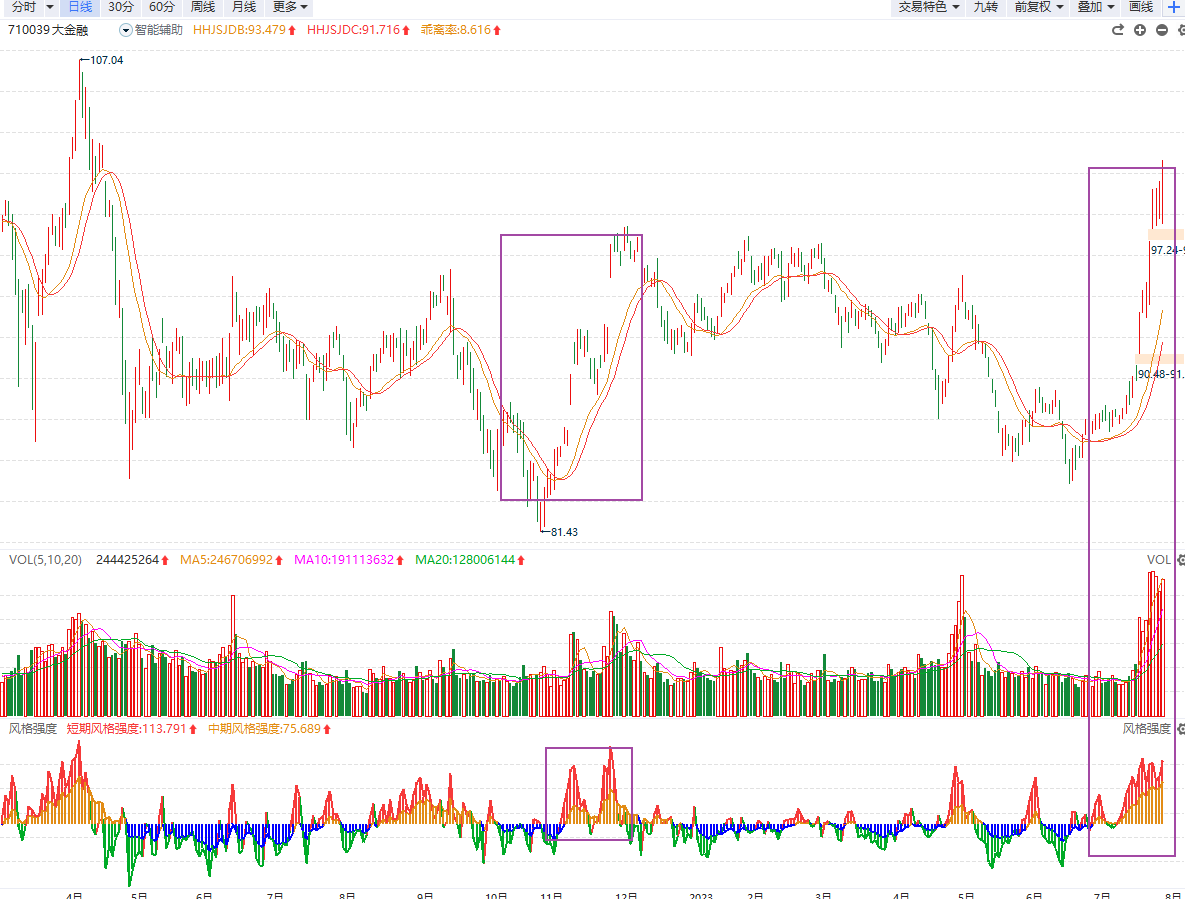 分金弱转强三大重点
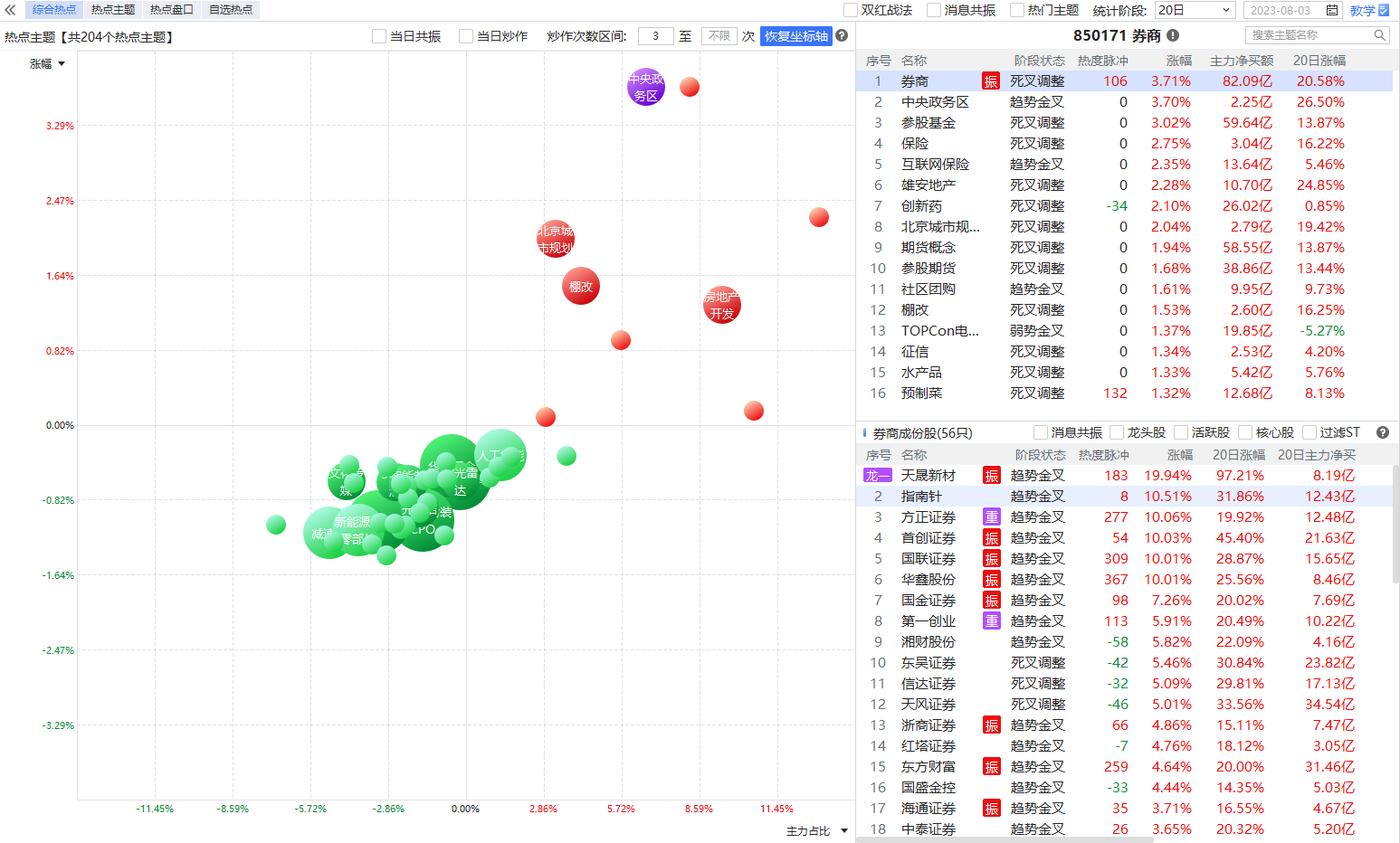 最重要：仓位控制
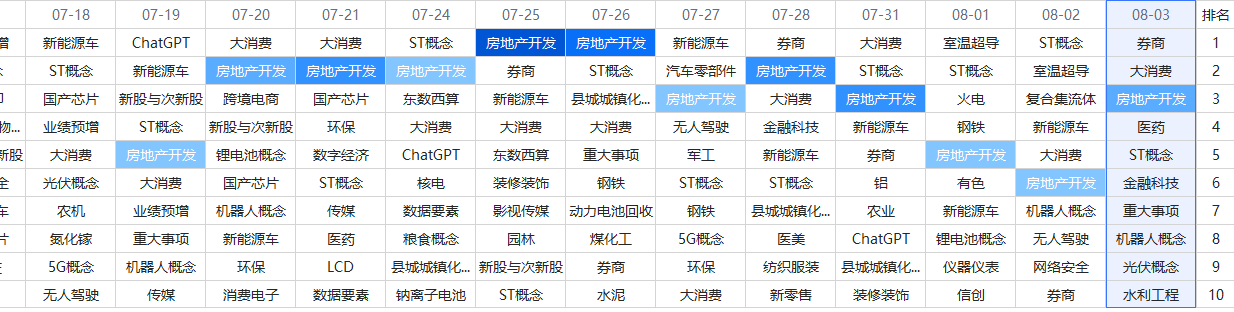 涨停棱镜的前排
大气泡的分类
短线规律
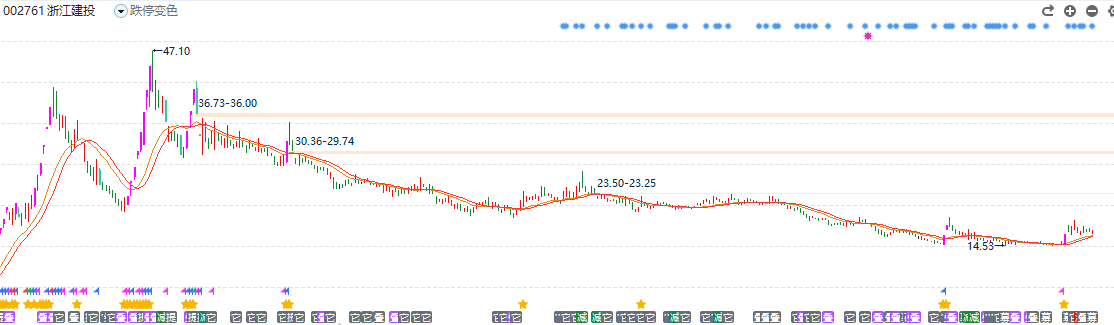 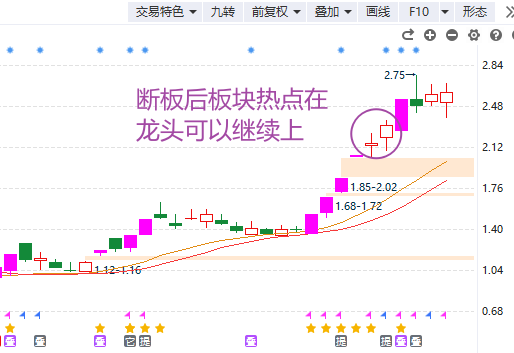 龙头多条命、妖股常作妖。
所以要记录好每一次的异动规律（奋进备忘录的应用）。
操作要素
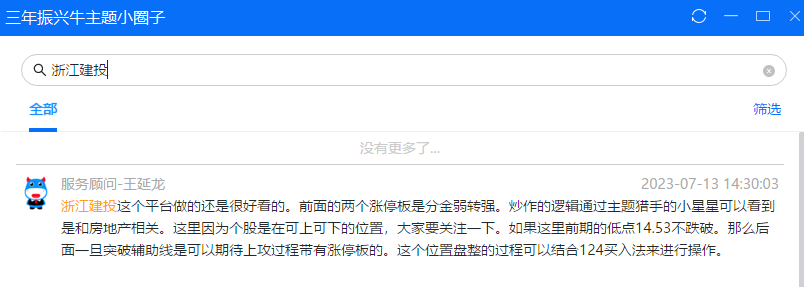 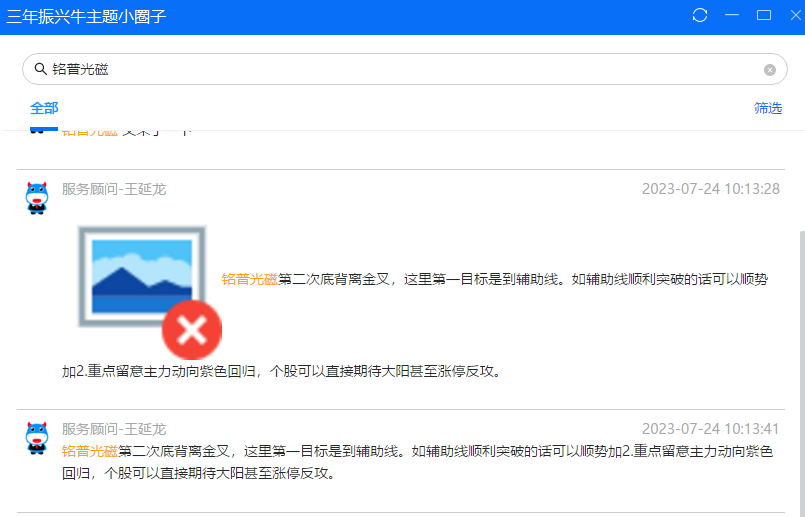 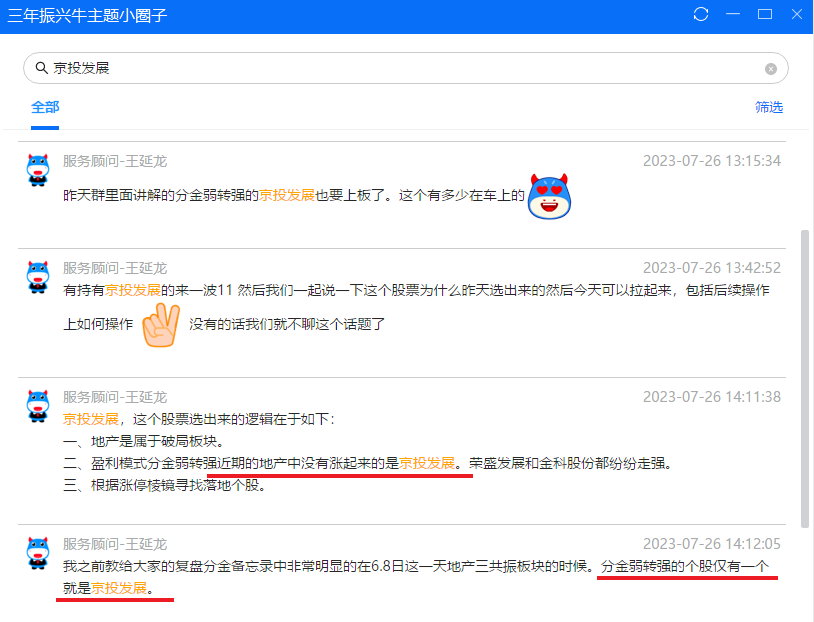 跟主流、蹲卡位
当下选股一
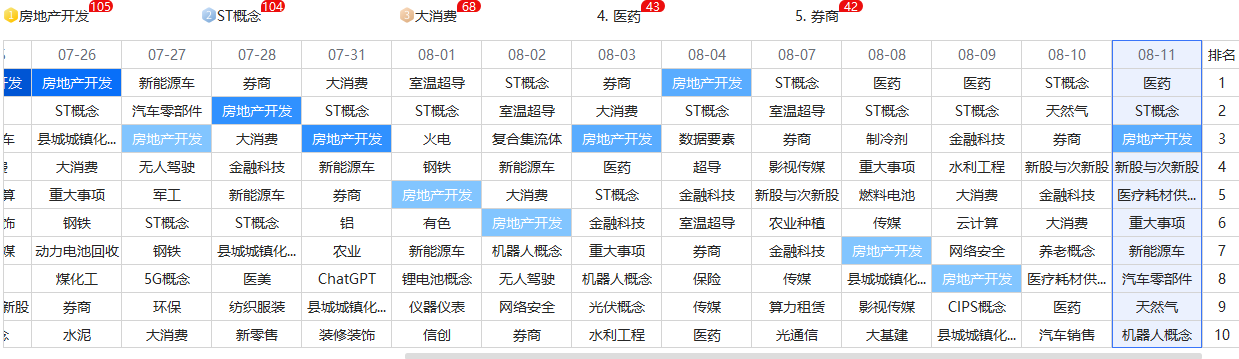 地产和医药的分金弱转强选股。操作标准：回档周线金叉才做。
当下选股二
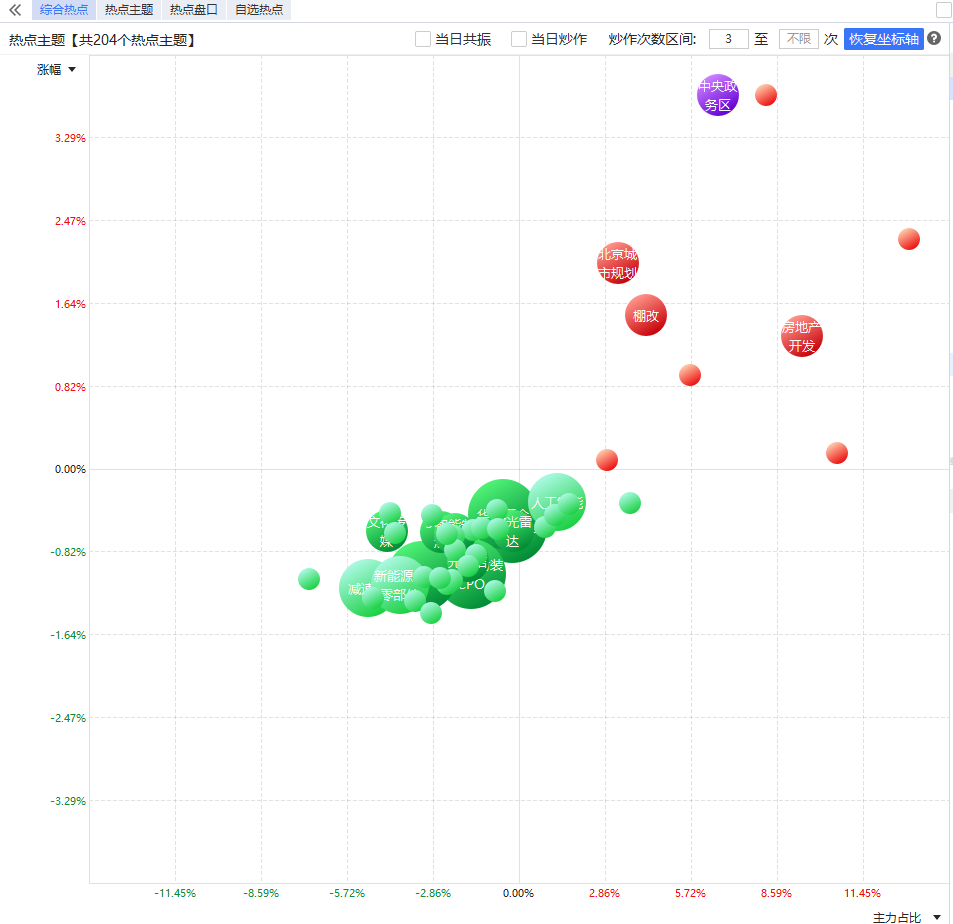 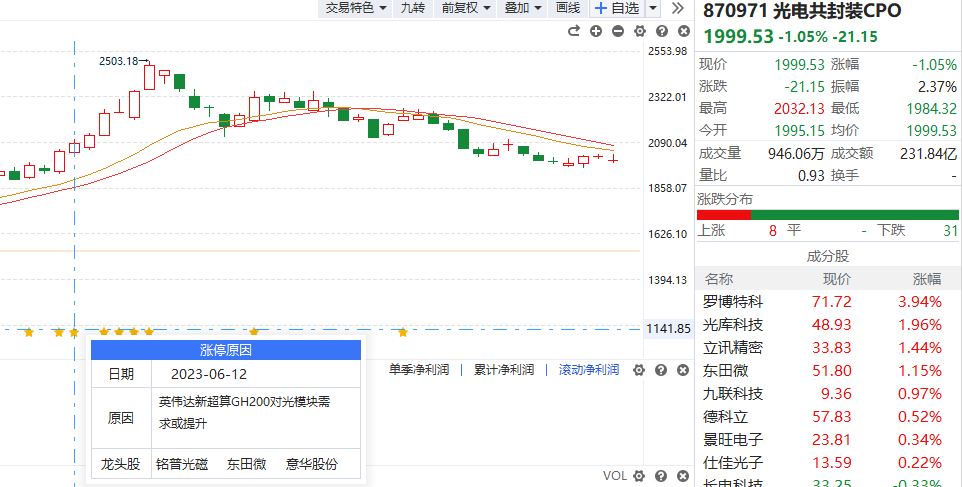 二十日大气泡蹲卡位。
操作标准：124买入法。
无主线的时候前期龙的修复
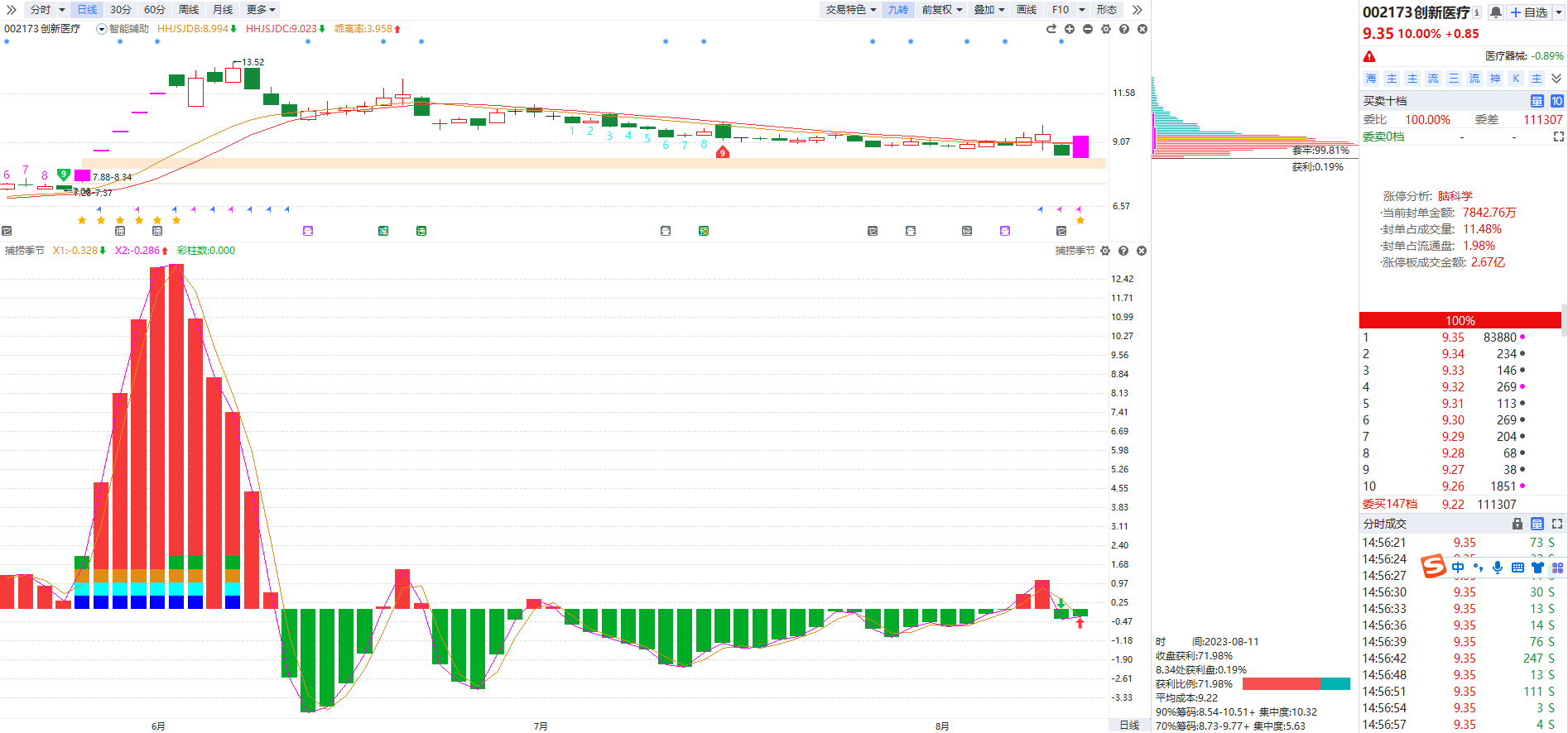 解禁和医药热点的自救
无主线的时候前期龙的修复
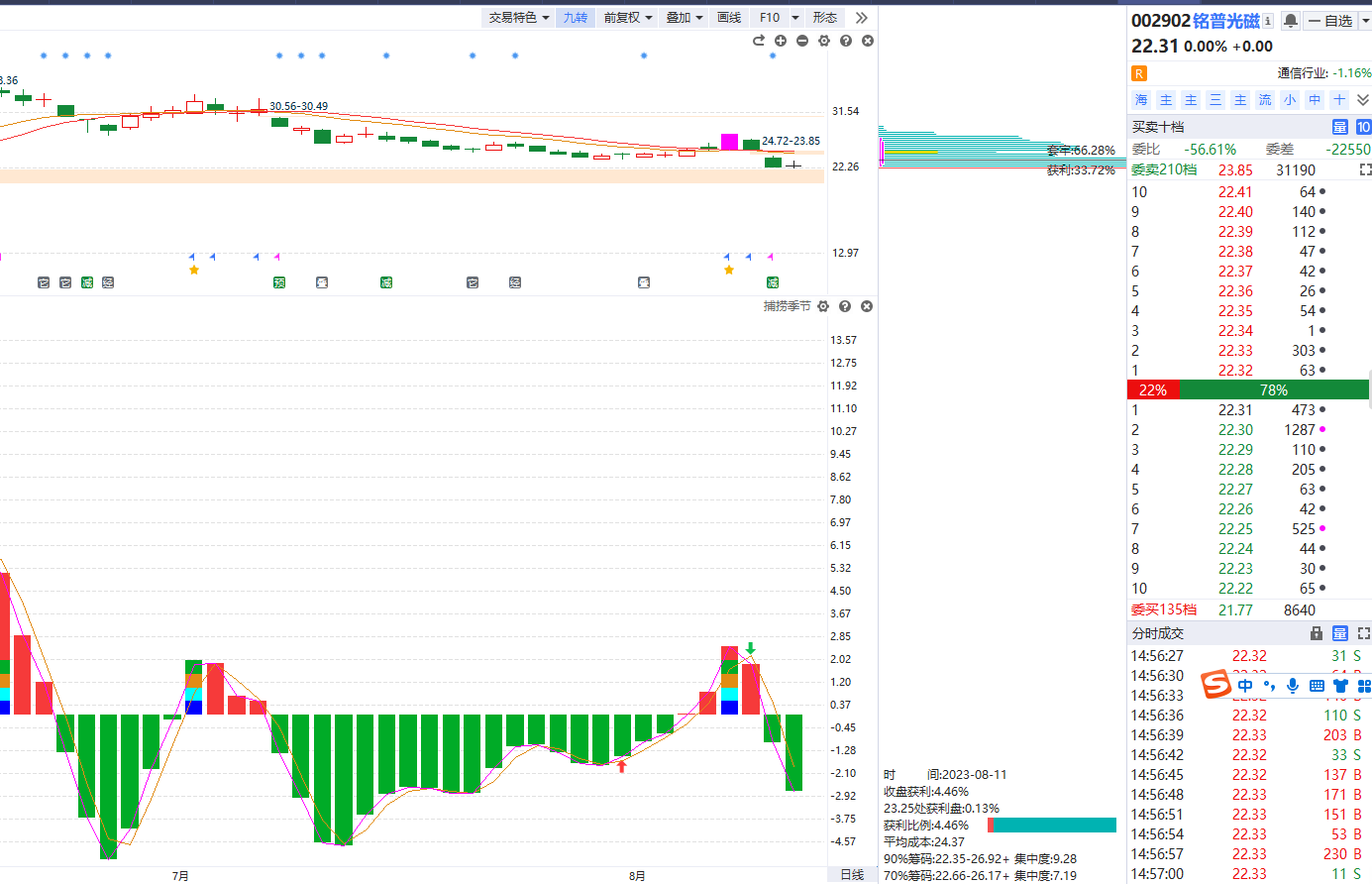 减持袭击，破位后需要重新盘整
无主线的时候前期龙的修复
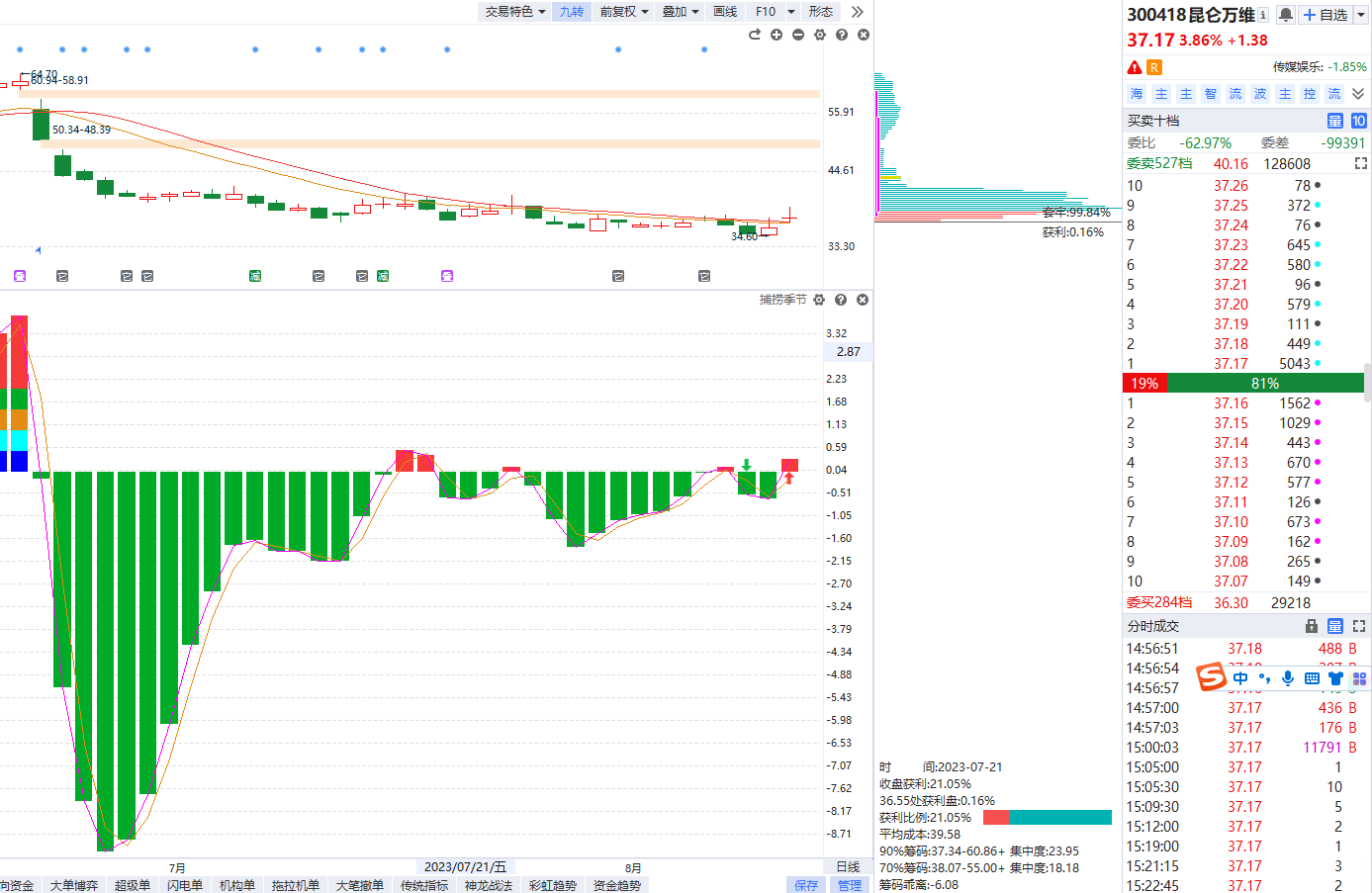 破位后的重新盘整